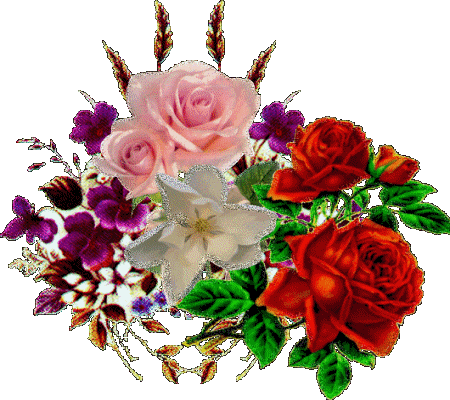 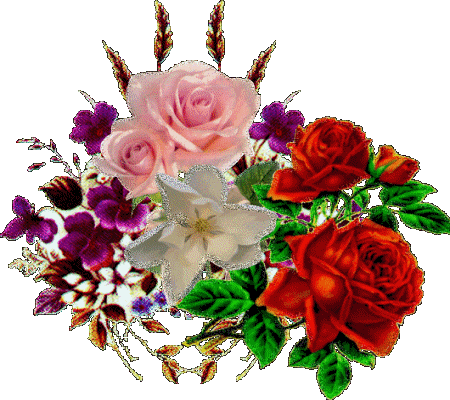 সবাইকে আজকের পাঠে স্বাগত
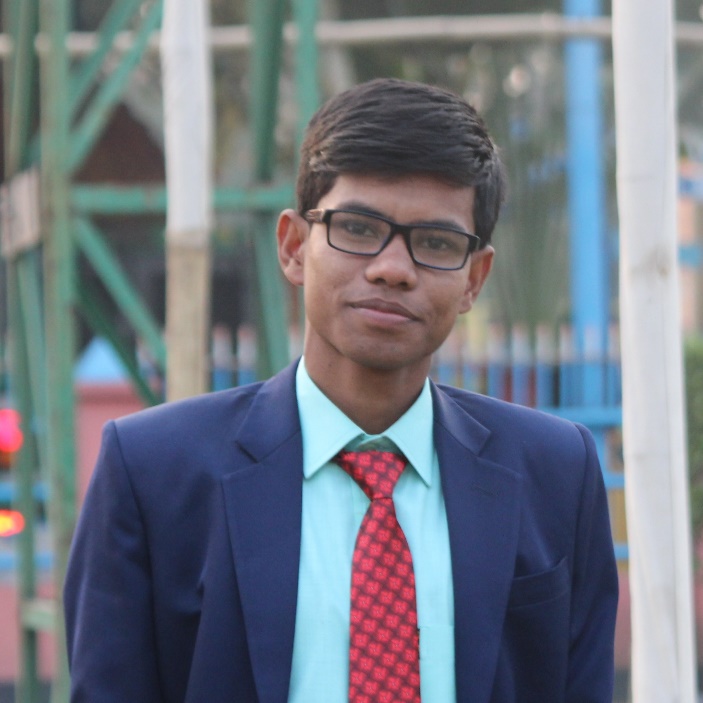 মো. আতাউর রহমান
সহকারী শিক্ষক 
জারুলিয়া ইসলামিয়া দাখিল মাদ্রাসা
চুনারুঘাট, হবিগঞ্জ।
ইমেইল : ataurrahman3748@gmail.com
3
শ্রেণী : ৭ম                        বিষয়:-বাংলা ১ম পত্র (পদ্যাংশ)
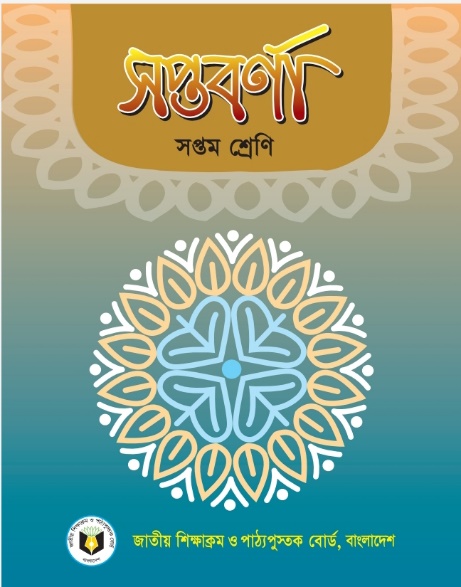 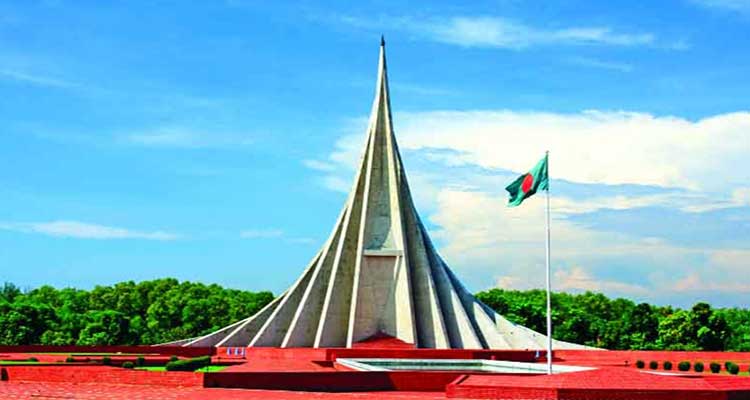 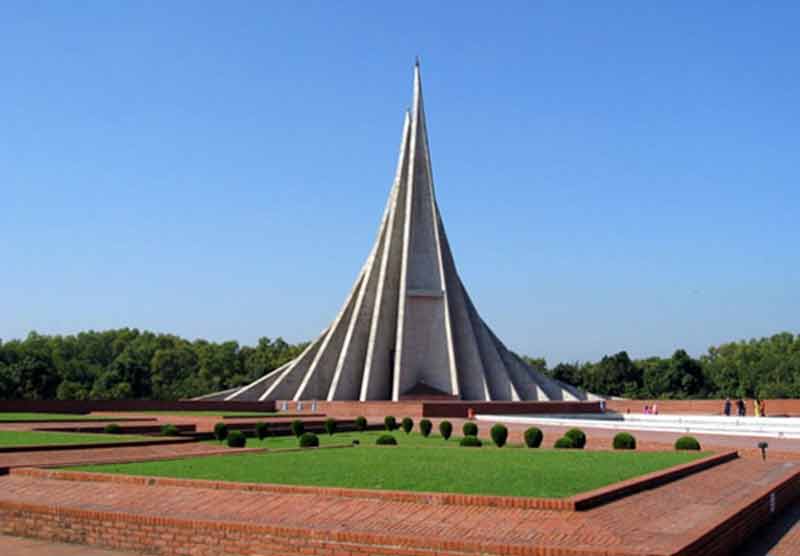 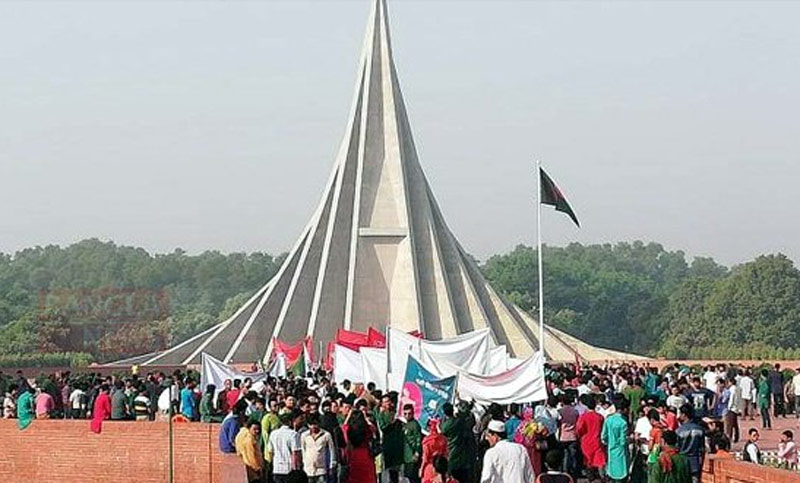 ছবি গুলোর দিকে তাকাও
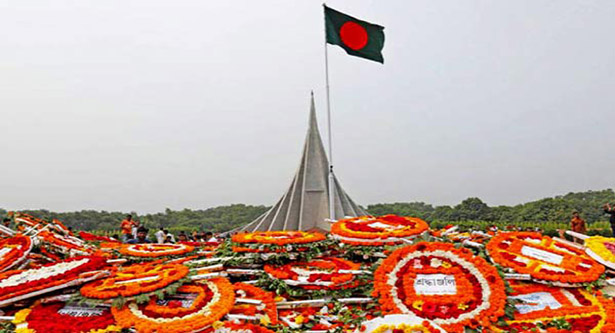 5
স্মৃতিসৌধ
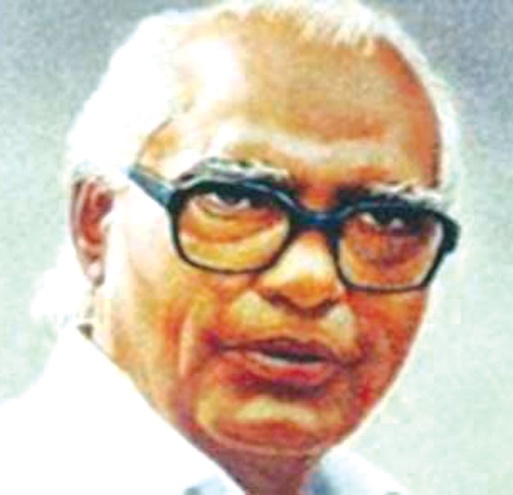 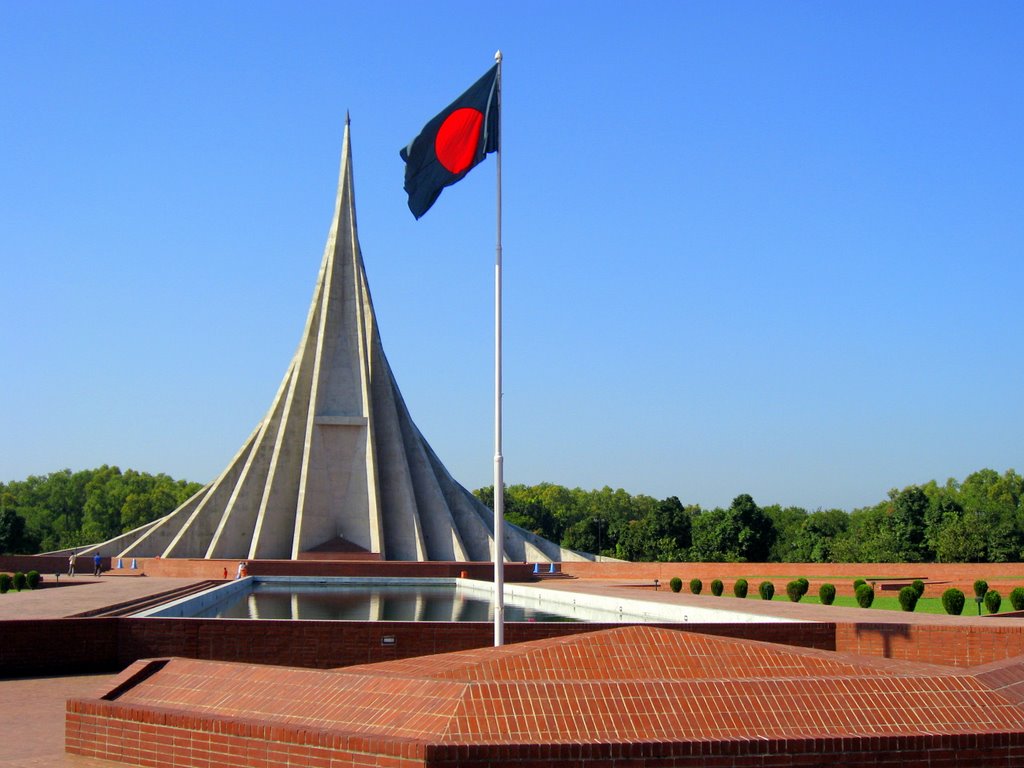 ফয়েজ আহমেদ
6
এ পাঠ শেষে শিক্ষার্থীরা-
১। কবি পরিচিতি বর্ণনা করতে  পারবে।
২।  কবিতাটি শুদ্ধ উচ্চারণে পড়তে পারবে।
৩। নতুন শব্দগুলোর অর্থসহ বাক্য ও অনুচ্ছেদ গঠন করতে পারবে।   
৪। কবিতার চরণসমূহের ভাবার্থ বিশ্লেষণ করতে পারবে।
কবি পরিচিতি
তাতা থৈ থৈ
জন্ম:
১৯২৮ সালে
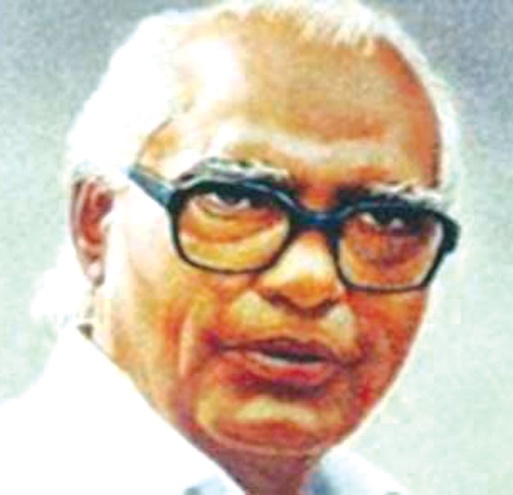 বোকা আইভান
কামরুল হাসানের
 চিত্রশালায়
সাংবাদিকতা
পেশা:
তুলির সাথে লড়াই
শিশু কিশোর গ্রন্থ
বাজনা কিসের
ফয়েজ আহমেদ
২০১২ সালে
মৃত্যু:
প্রতিবাদের ছড়া
এসো আজকের পাঠের নতুন শব্দার্থসমূহ শিখে নেই
ঘোড়ায় টানা দুই বা চারচাকাওয়ালা একটি বাহন
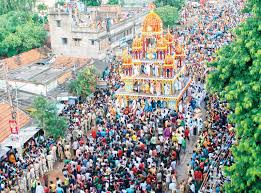 রথ
গেঁথে রাখা
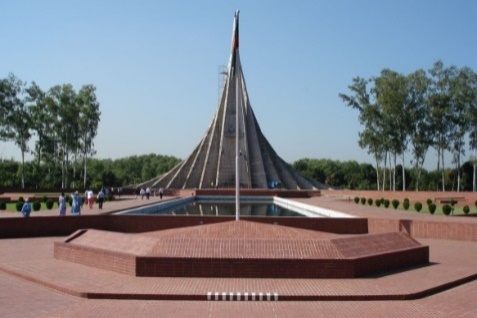 গাঁথা
কাহিনি
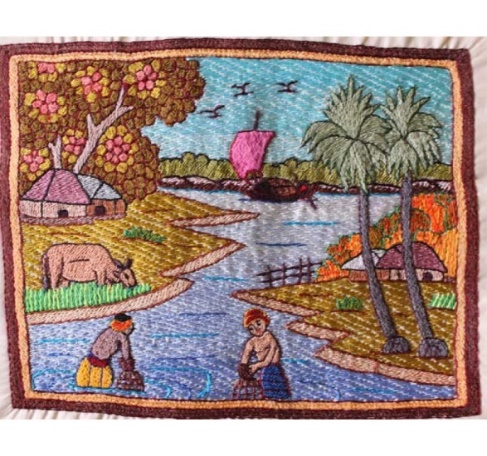 গাথা
9
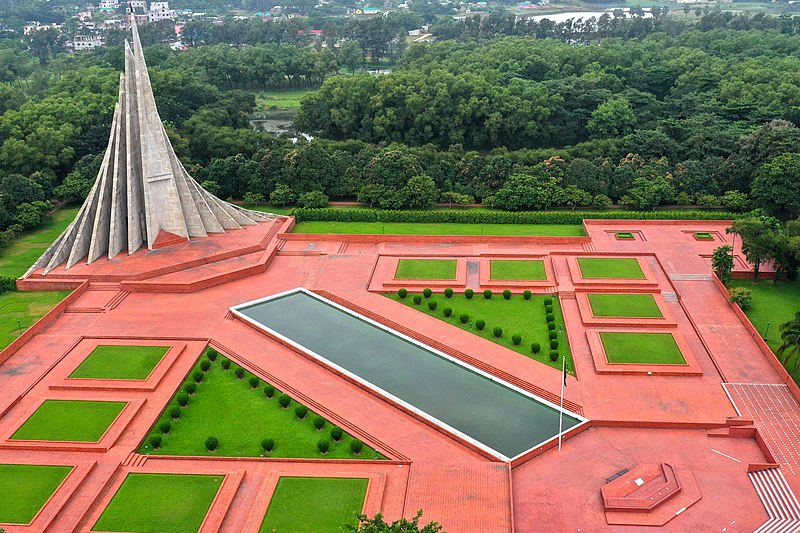 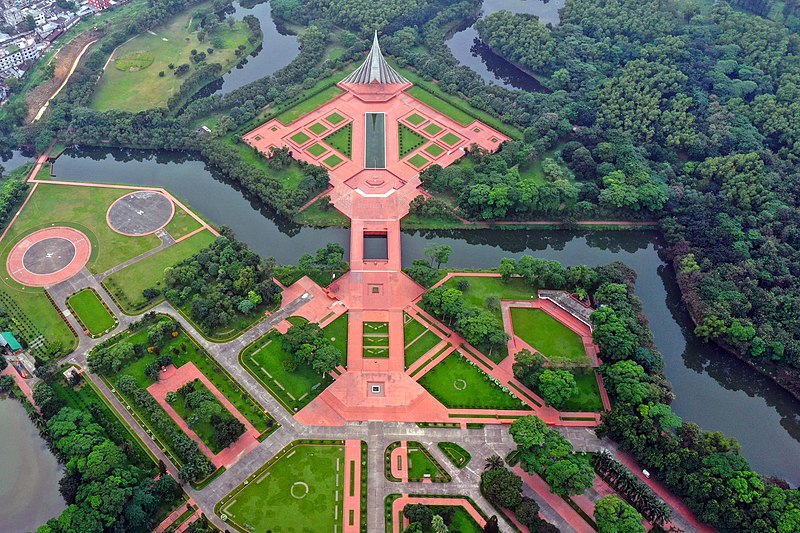 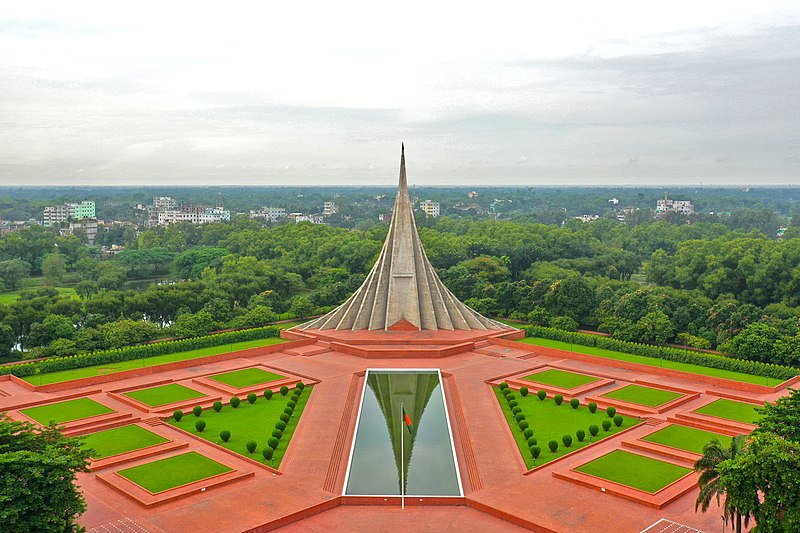 জাতীয় স্মৃতিসৌধ বাংলাদেশের স্বাধীনতা যুদ্ধে নিহত মুক্তিযোদ্ধা ও নিহত বেসামরিক বাঙালি ও অবাঙ্গালিদের স্মৃতির উদ্দেশ্যে নিবেদিত একটি স্মারক স্থাপনা। এটি সাভারে অবস্থিত।
একক কাজ
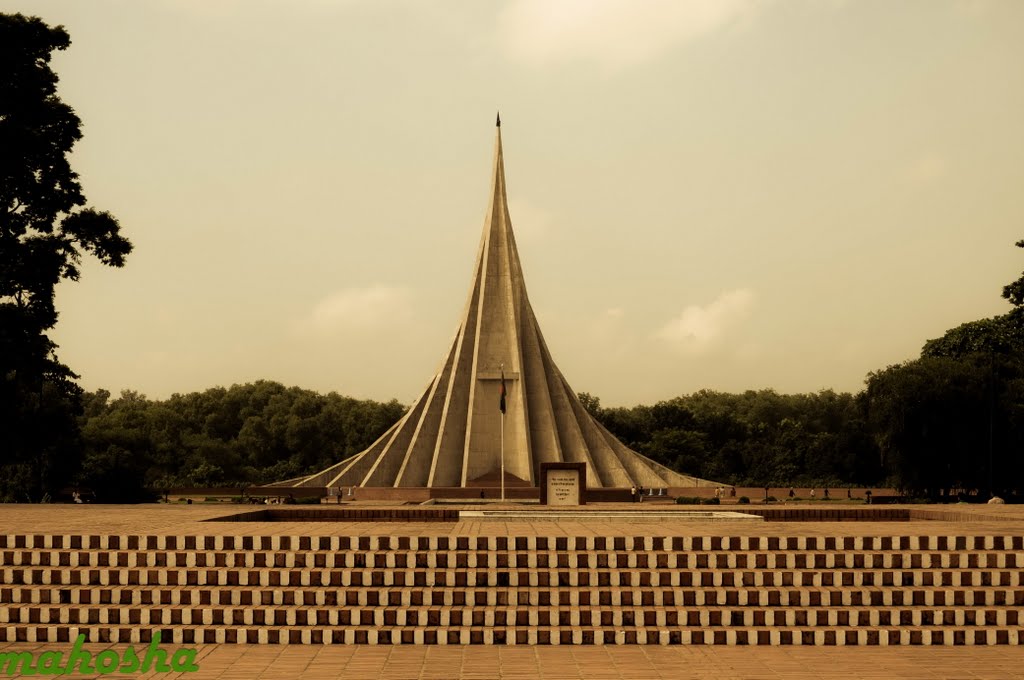 ছবিটি নিয়ে  তিনটি বাক্য লেখ।
11
স্মৃতিসৌধ
কবিতাটি শুদ্ধ উচ্চারণে পড়ি
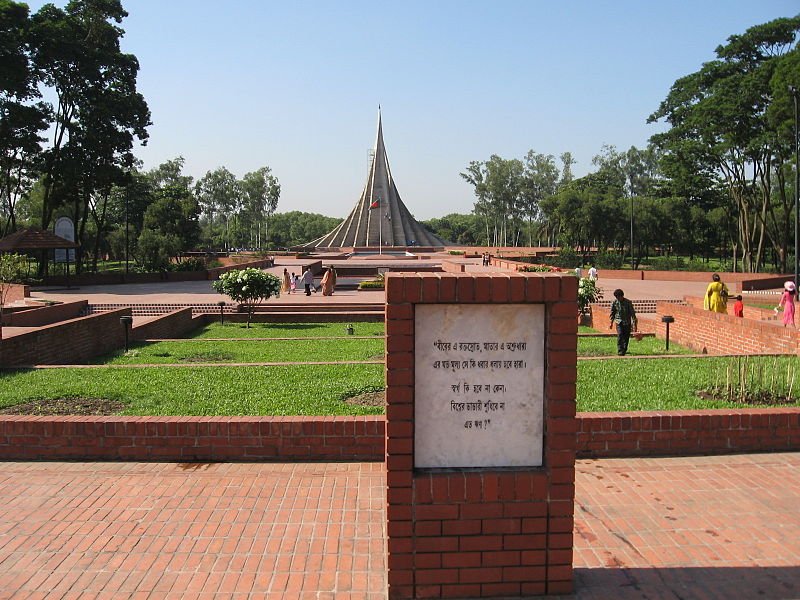 সাভারে গিয়েছ স্মৃতিসৌধের পাশে-
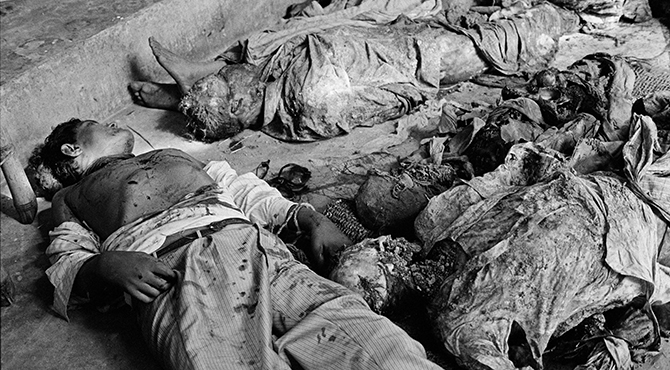 তিরিশ লক্ষ শহিদের স্মৃতি ভাসে।
13
সেখানে সাহসী বীর যোদ্ধার দম্ভ
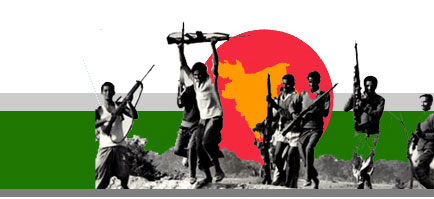 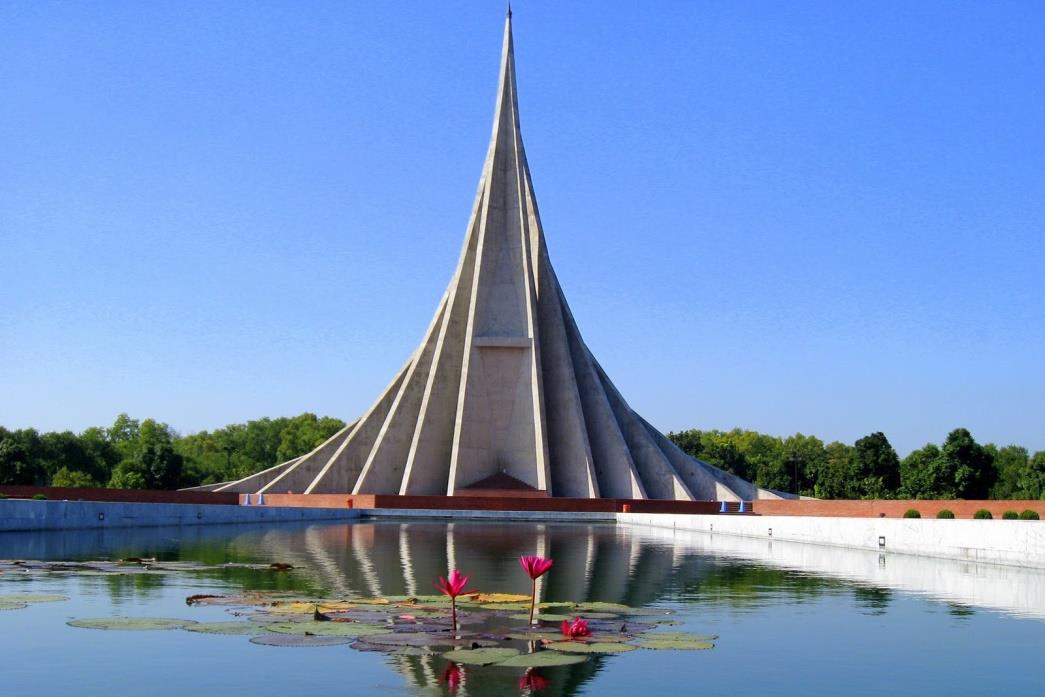 তাদের রক্তে এই সৌধের স্তম্ভ।
14
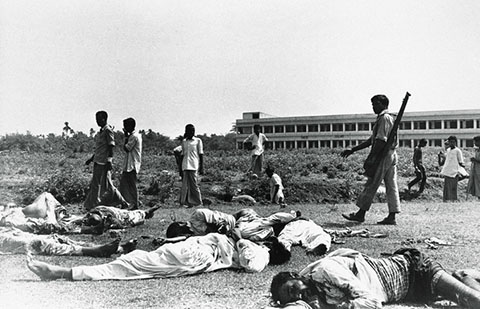 ইতিহাসে তাঁরা হৃদয়ে সমুজ্জ্বল
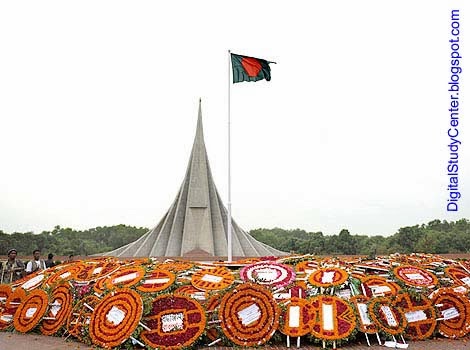 তোমরা  সেখানে শ্রদ্ধায় উচ্ছল।
15
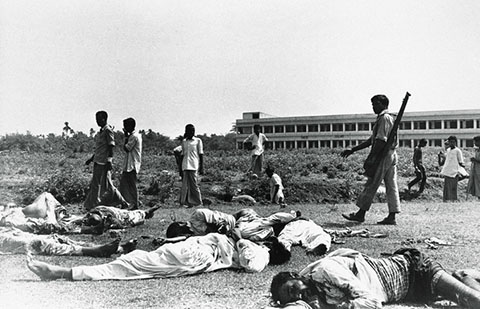 বিদেশি সেনার কামানে-বুলেটে বিদ্ধ
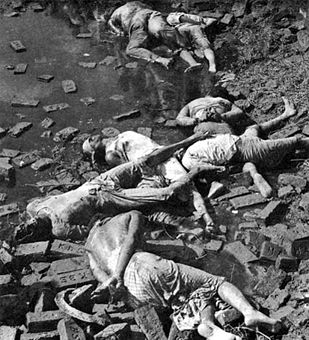 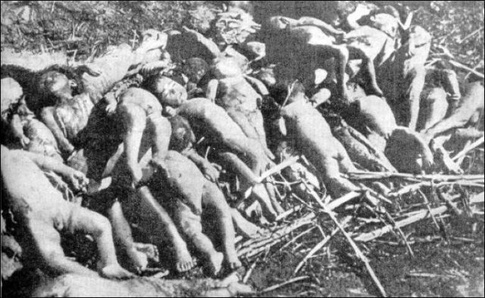 নারী শিশু আর যুবক-জোয়ান বৃদ্ধ
16
দলগত কাজ
বিদেশি সেনার কামানে-বুলেটে বিদ্ধ কথাটি বুঝিয়ে লিখ।
17
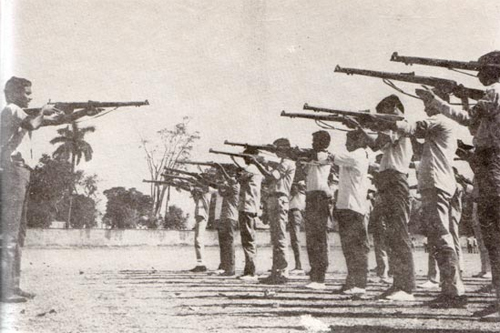 শত্রুসেনারা  হত্যার অভিযানে-
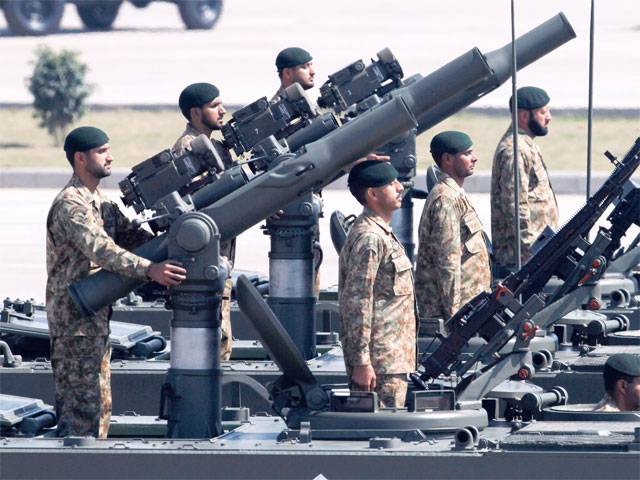 মুক্তিবাহিনী প্রতিরোধ উত্থানে।
18
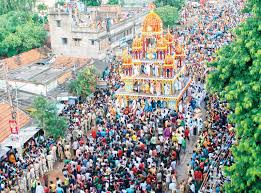 মুক্তির পথ যুদ্ধের রথ জেনে
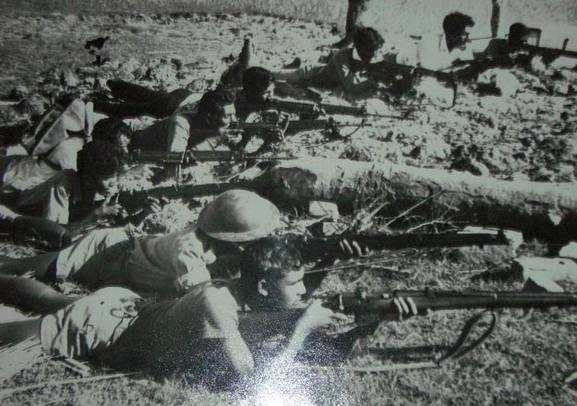 ঘাতক ধ্বংস করেছে অস্ত্র হেনে।
19
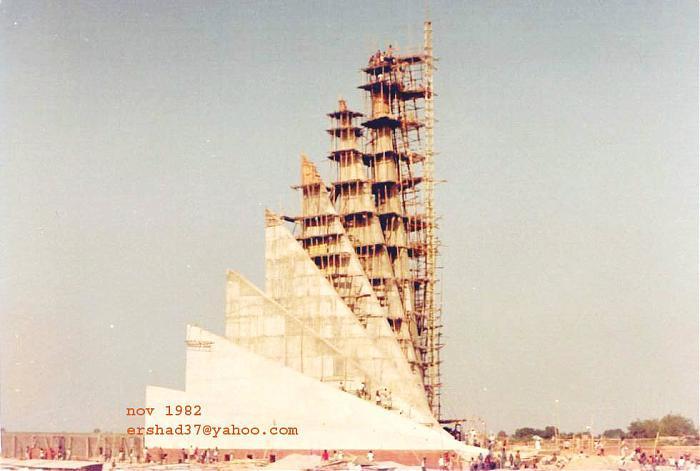 স্মৃতিসৌধের প্রতিটি কণায় গাঁথা
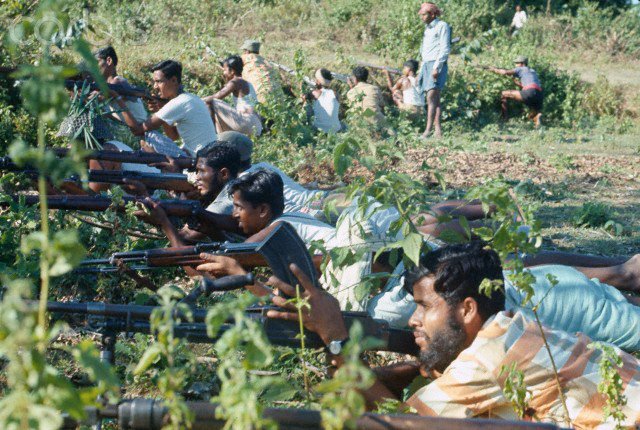 মুক্তিসেনার রক্ত দানের গাথা।
20
মূল্যায়ন
১। স্মৃতিসৌধ কবিতার লেখক কে? 
২। স্মৃতিসৌধ কবিতায় কোন আন্দোলনকে ইংঙ্গিত করে?
৩। স্মৃতিসৌধ কবিতায় উল্ল্যেখিত আন্দোলনে কত লোক শহিদ হয়? 
৪। স্মৃতিসৌধ কবিতার লেখক কত সালে জন্ম গ্রহণ করে? 
৫। স্মৃতিসৌধ কবিতায় উল্ল্যেখিত স্মৃতিসৌধটি কোথায়?
বাড়ির কাজ
স্মৃতিসৌধের প্রতিটি কণায় গাঁথা
মুক্তিসেনার রক্ত দানের গাথা - ব্যাখ্যা কর।
22
সবাইকে ধন্যবাদ